磁单极子样品检测仪
刘贝戈
基于原子磁力仪的磁单极子检测方案
探测体系: 线圈耦合原子磁力仪
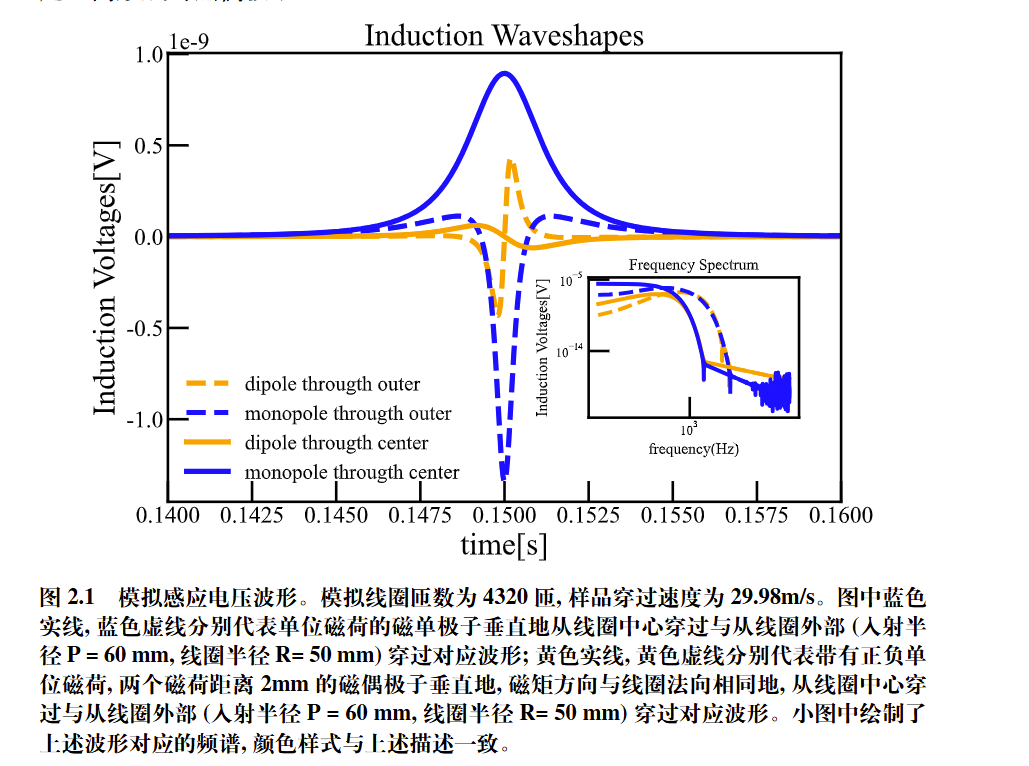 1.净磁荷不为0样品穿过线圈时,其感应电压时域波形积分值不为零,且正比于样品携带的净磁荷量。

2. 感应电压波形可以通过已知的系统响应函数重建

3. 重复测量求平均可以达到单个狄拉克磁单极子灵敏度
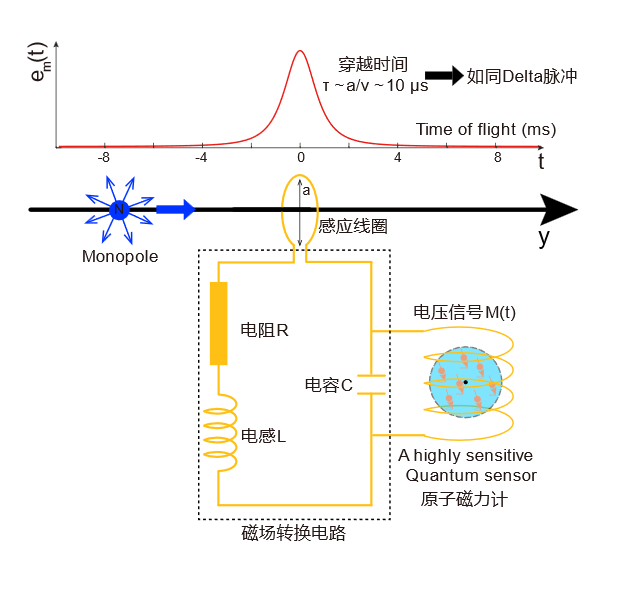 基于原子磁力仪的磁单极子检测方案
重复检测,取积分平均值
单个磁单极子信号完全淹没在噪声中
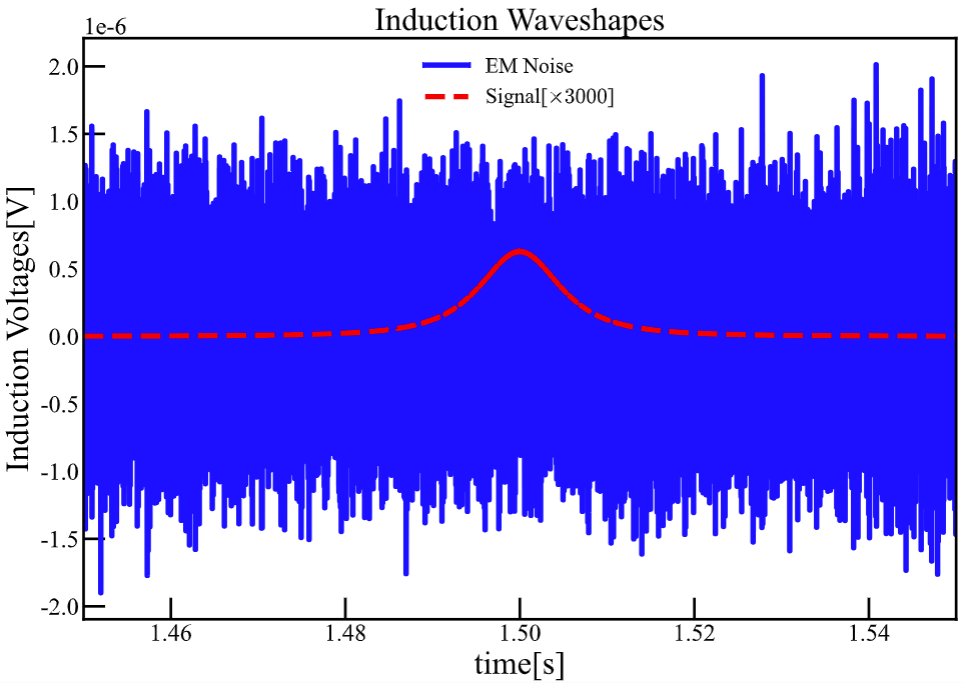 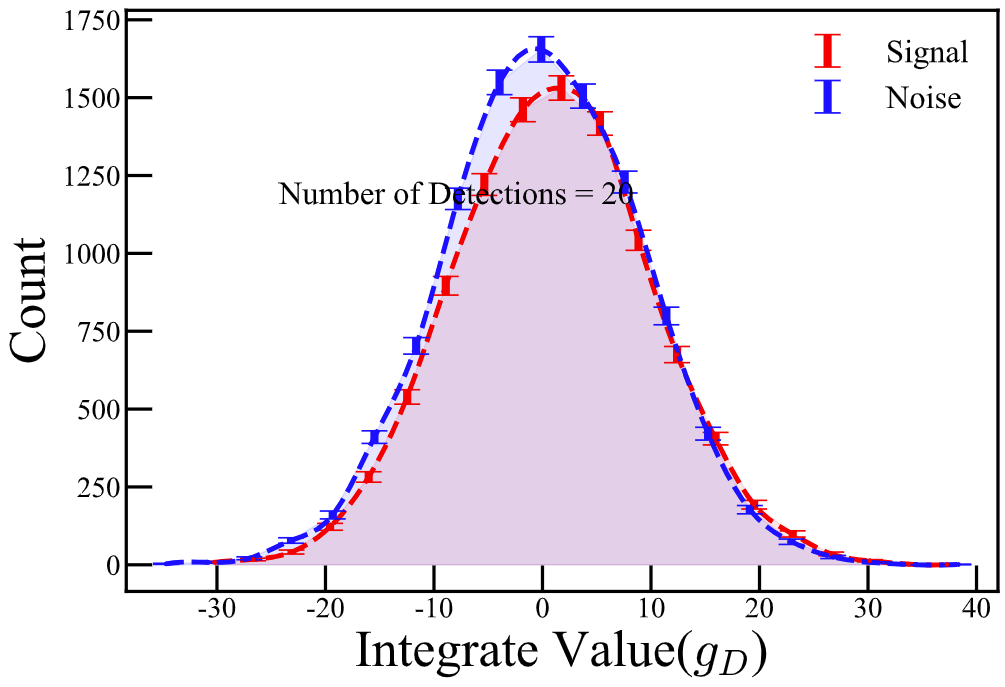 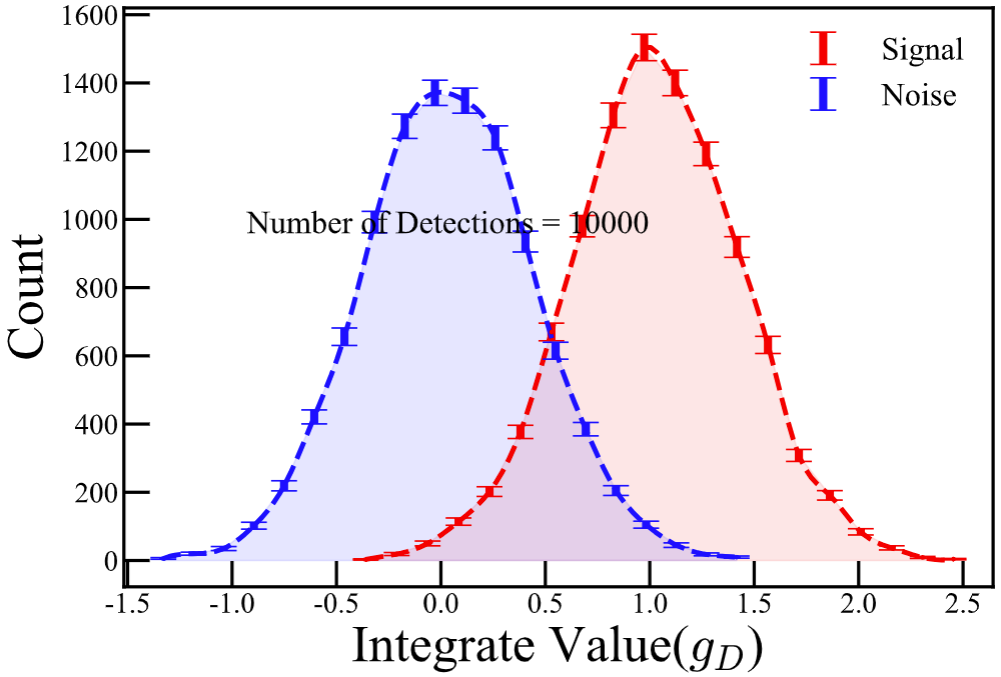 模拟重复检测20次积分谱
模拟重复检测10000次积分谱
关键参数T定义: 达到对1gD磁荷量3σ检测显著度所需要的检测时间
噪声来源与分析-总览
初步分析总检测时间: 9291s
一些说明:
环境电磁波噪声
数据来源一: 国际通讯联盟ITU给出的无线电磁波噪声温度
数据来源二：用线圈在屏蔽/非屏蔽条件下实测得到的频谱
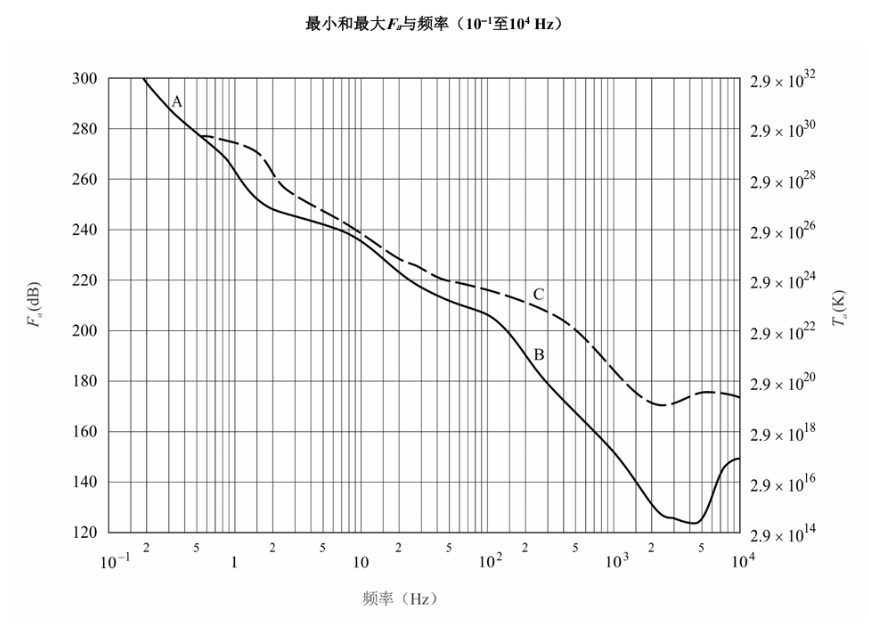 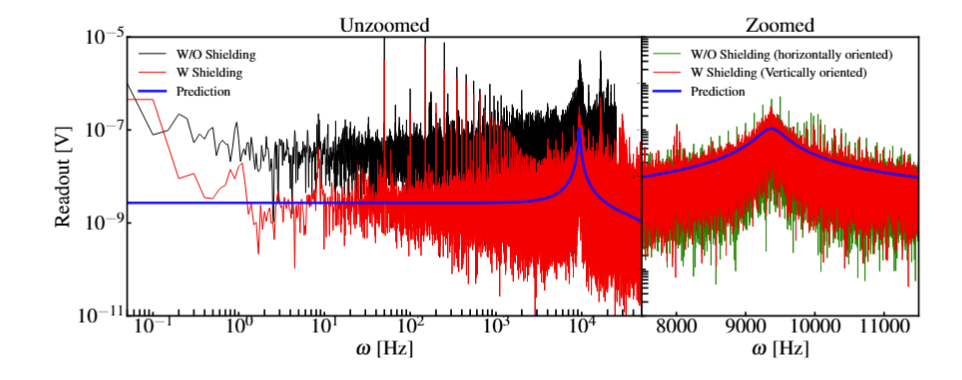 实测线圈按照匝数,线圈面积归一计算得到目前所用的线圈值
电磁波噪声温度与对应等效磁场幅度关系:
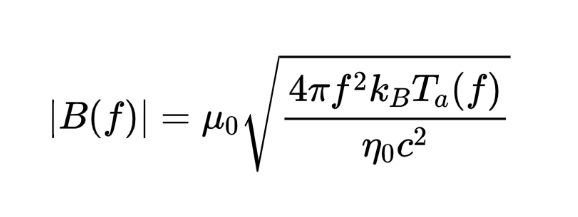 导轨振动
铁磁性样品正常感应电压波形: 积分值为0
考虑导轨振动后: 积分值不一定为0
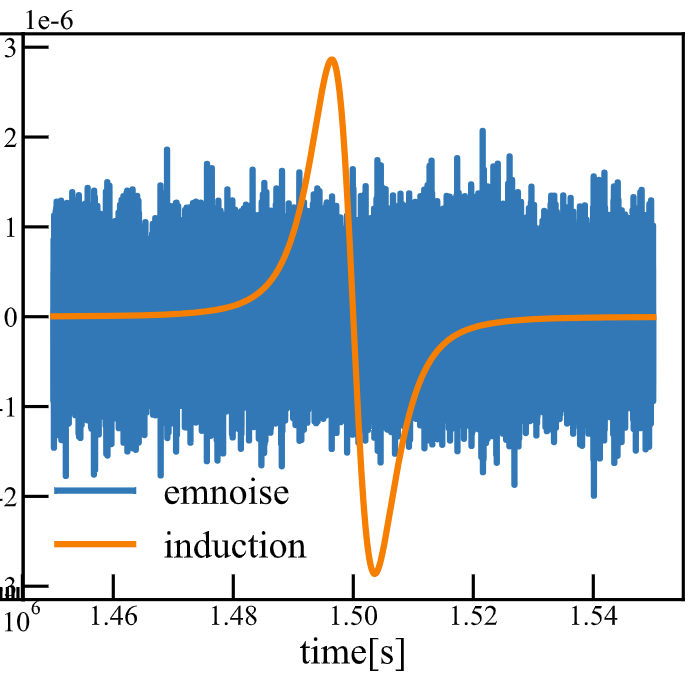 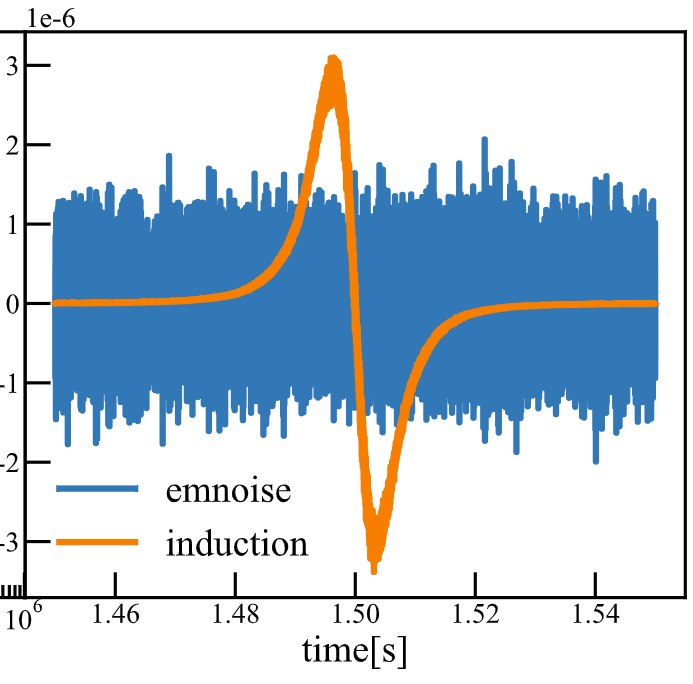 振动对于信号的影响正比于样品的剩磁大小,以下分析均固定样品剩磁大小为1Gs
导轨振动
振动水平数据来源: 测量得到的近代物理系楼地面的振动频谱：此时RMS值为0.012mm
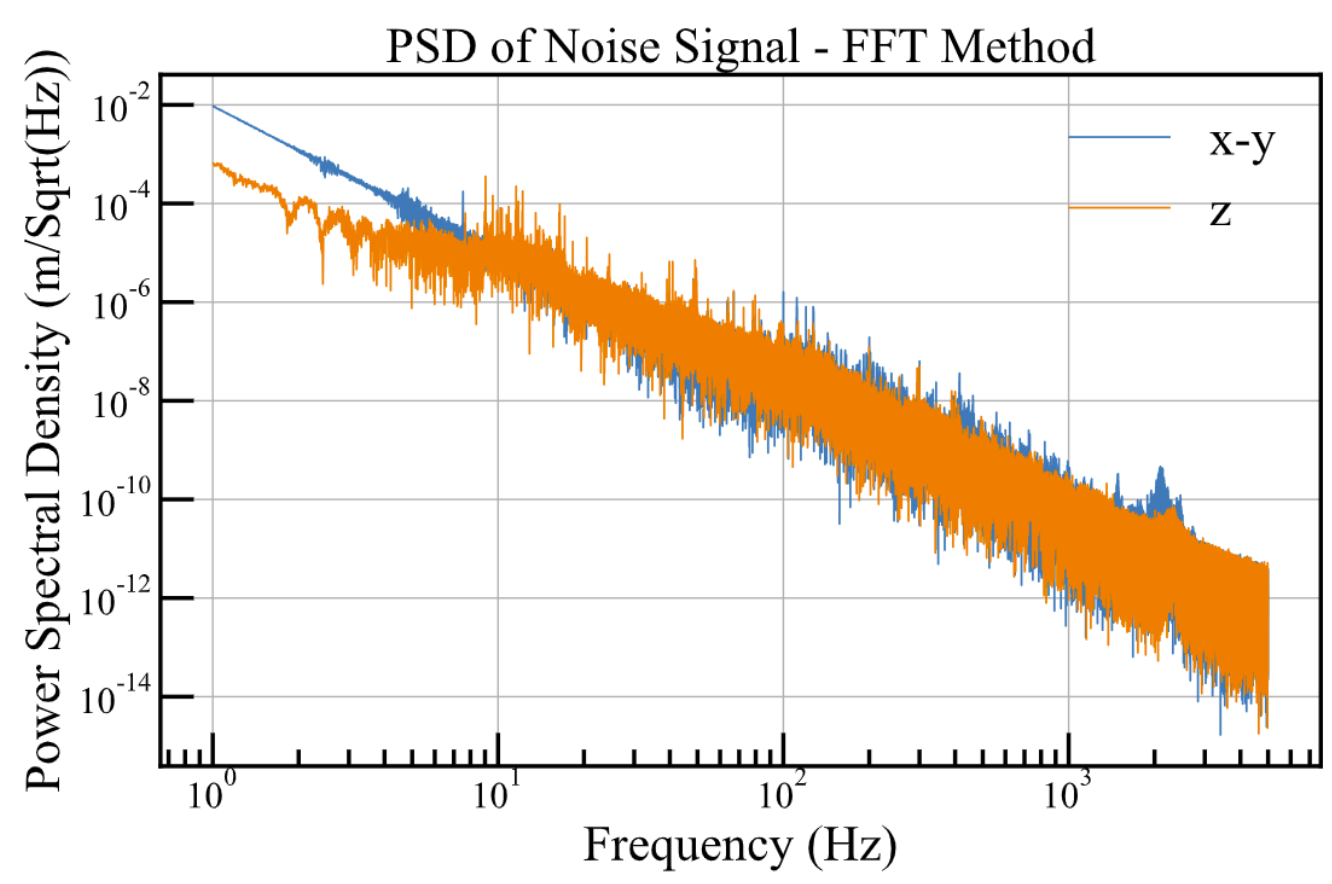 导轨产商给出的RMS参考值范围为: 0.100~0.03mm

模拟中将测量的地面频谱根据RMS值等效到导轨上,以作估计
主要影响因素一览
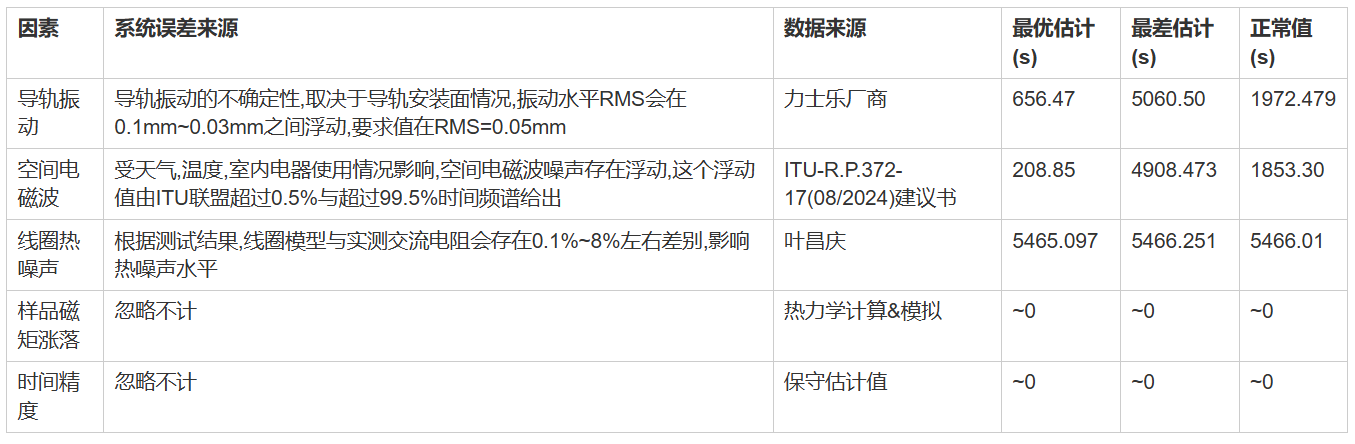 考虑做对感应线圈进行优化
系统误差分析
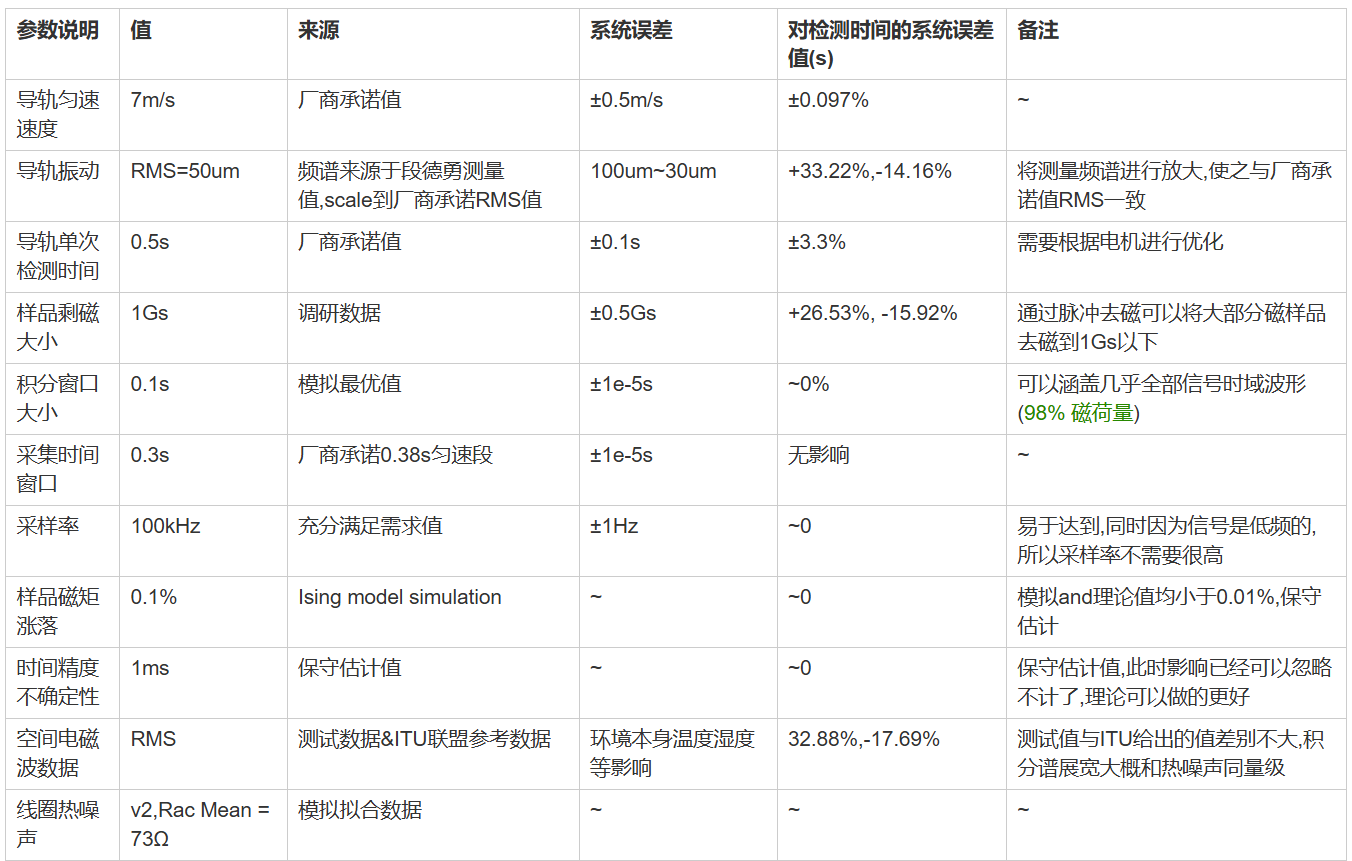 考虑更好的去磁设备
考虑做磁屏蔽
Backups
导轨选型与设计
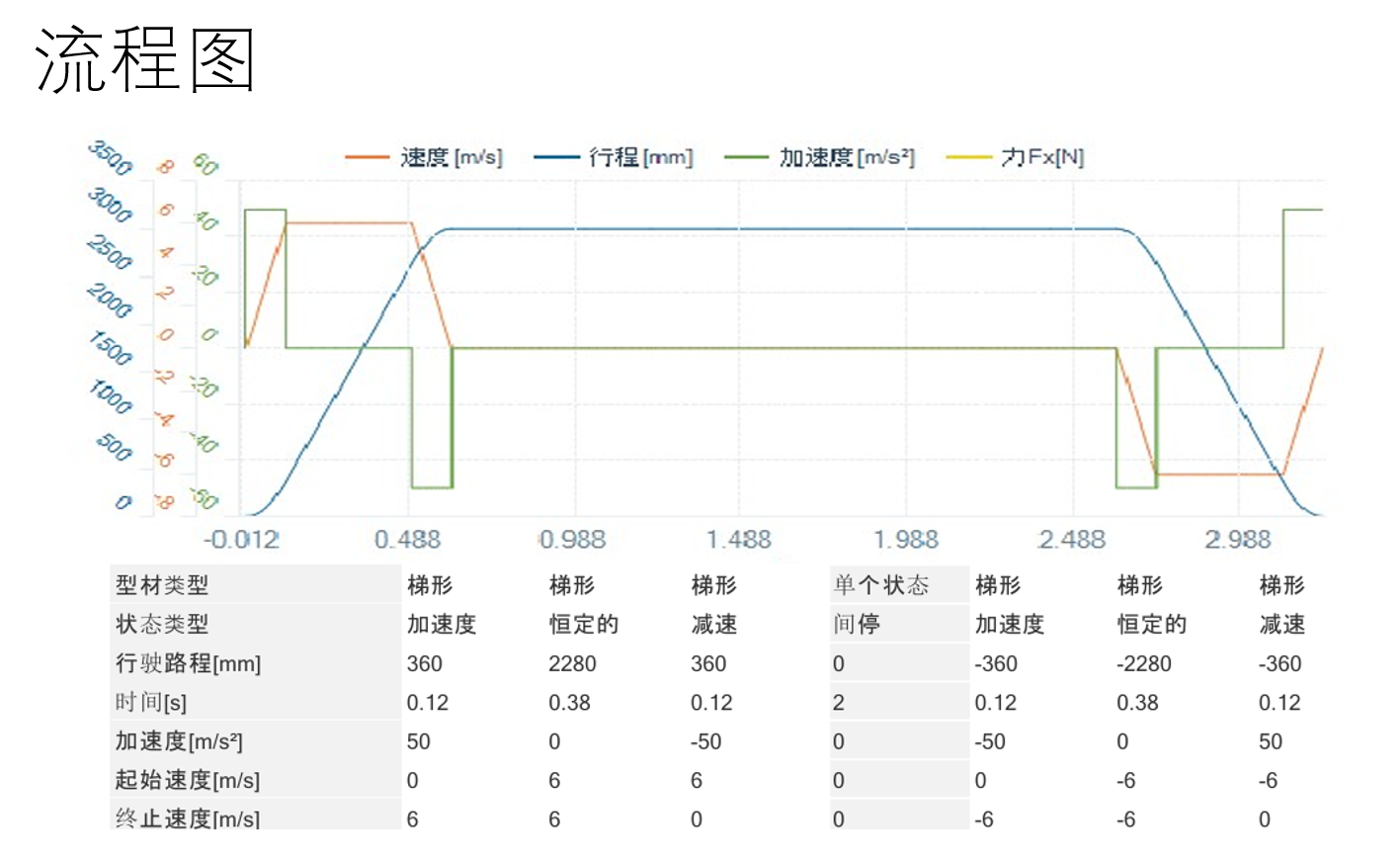